Aspects of Climate
Atmosphere
How are these climate zones formed?
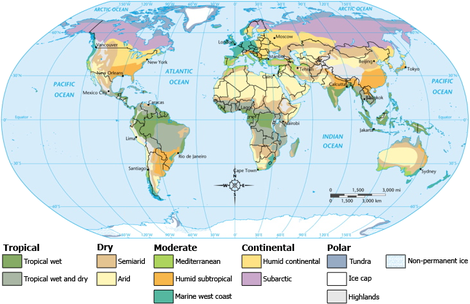 How are Climates formed?
Interaction between the hydrosphere, atmosphere, and cryosphere
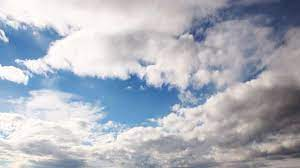 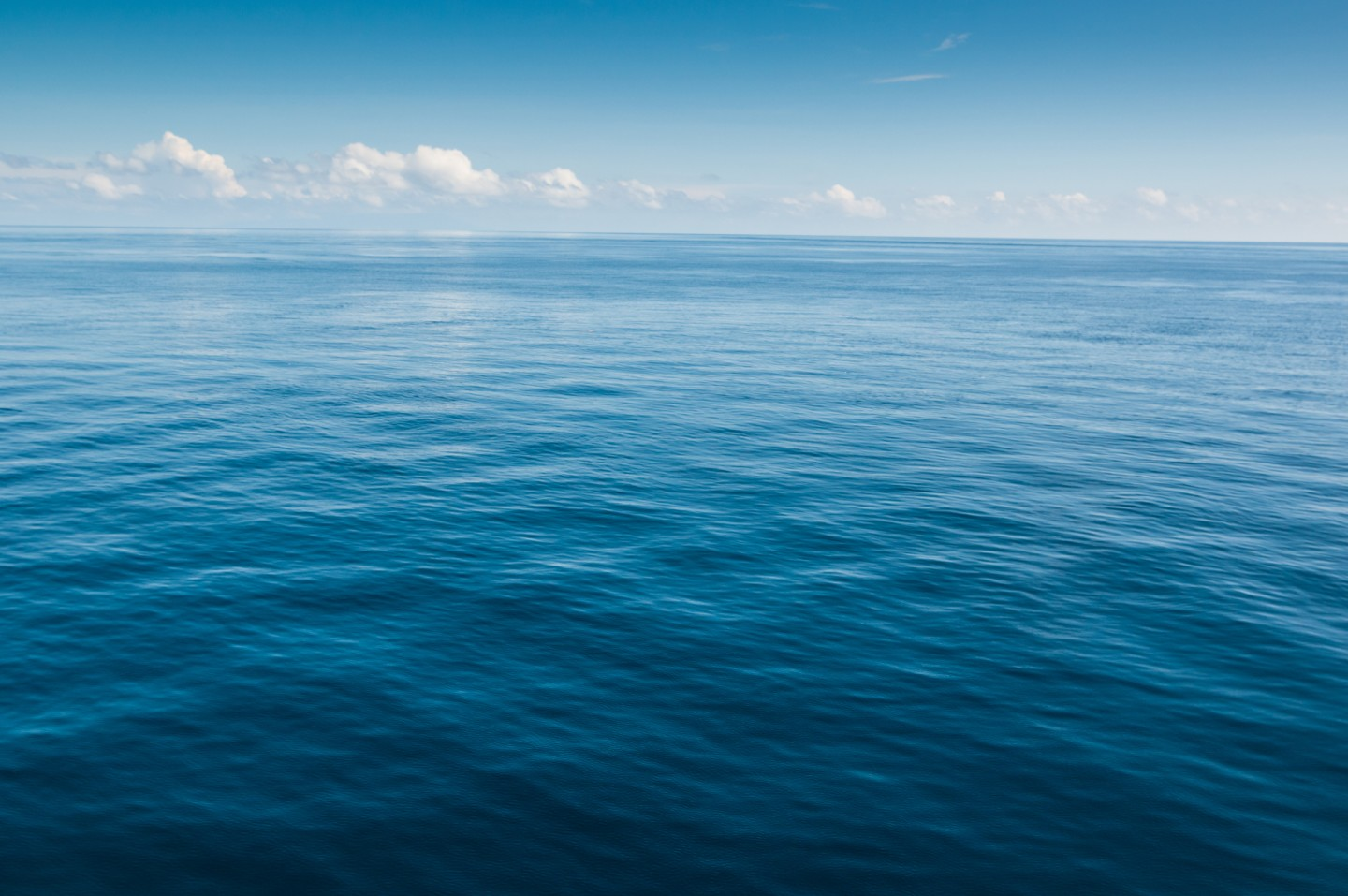 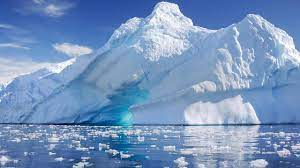 Remember Atmosphere Circulation
Uneven heating of the earth creates circulating air cells
Hotter air rises - low pressure - clouds & rain
Colder air falls - higher pressure - sunny - dry
Warm air comes away from the equator
Cold air comes away from the poles
The circulation of the atmosphere distributes the atmosphere molecules evenly around the globe
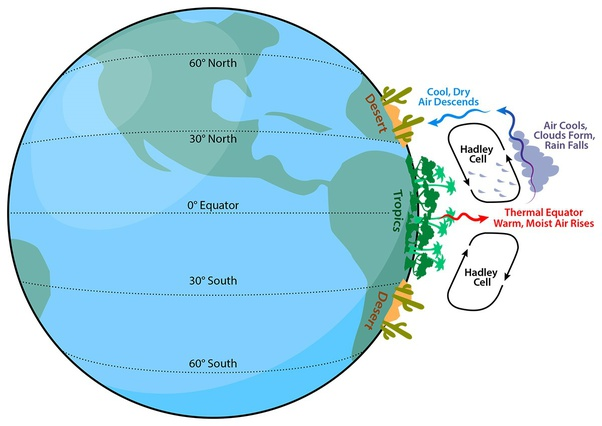 How are climate regions created?
Humid continental climate (what we have here in indiana)
Precipitation: Gets precipitation all year as either rain or snow
Temp: Hot summers and cold winters
Atmosphere -
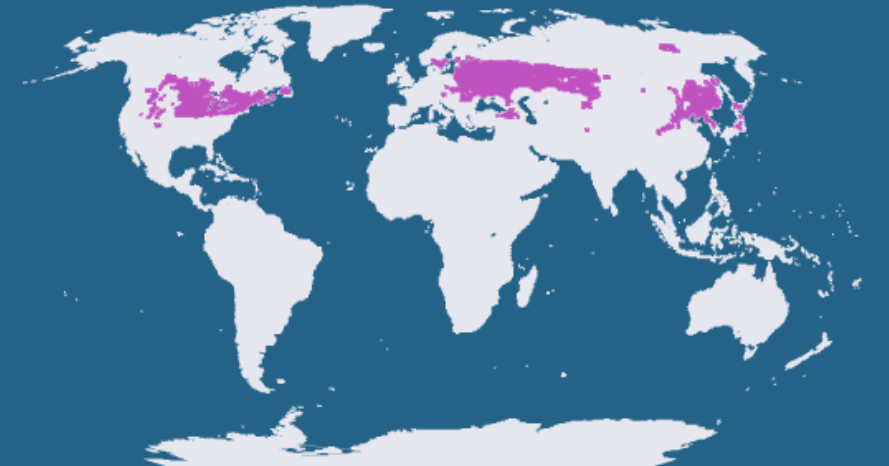 warm wet air comes from the distant oceans. The warmer the atmosphere the more water it can hold and is humid - low pressure - clouds
Remember Atmosphere Composition
Remember what the atmosphere is made of
78% Nitrogen
21% Oxygen
400 ppm Carbon Dioxide 
Wind and atmospheric circulation means that there isn’t more oxygen (or CO2) in one part of the world than another
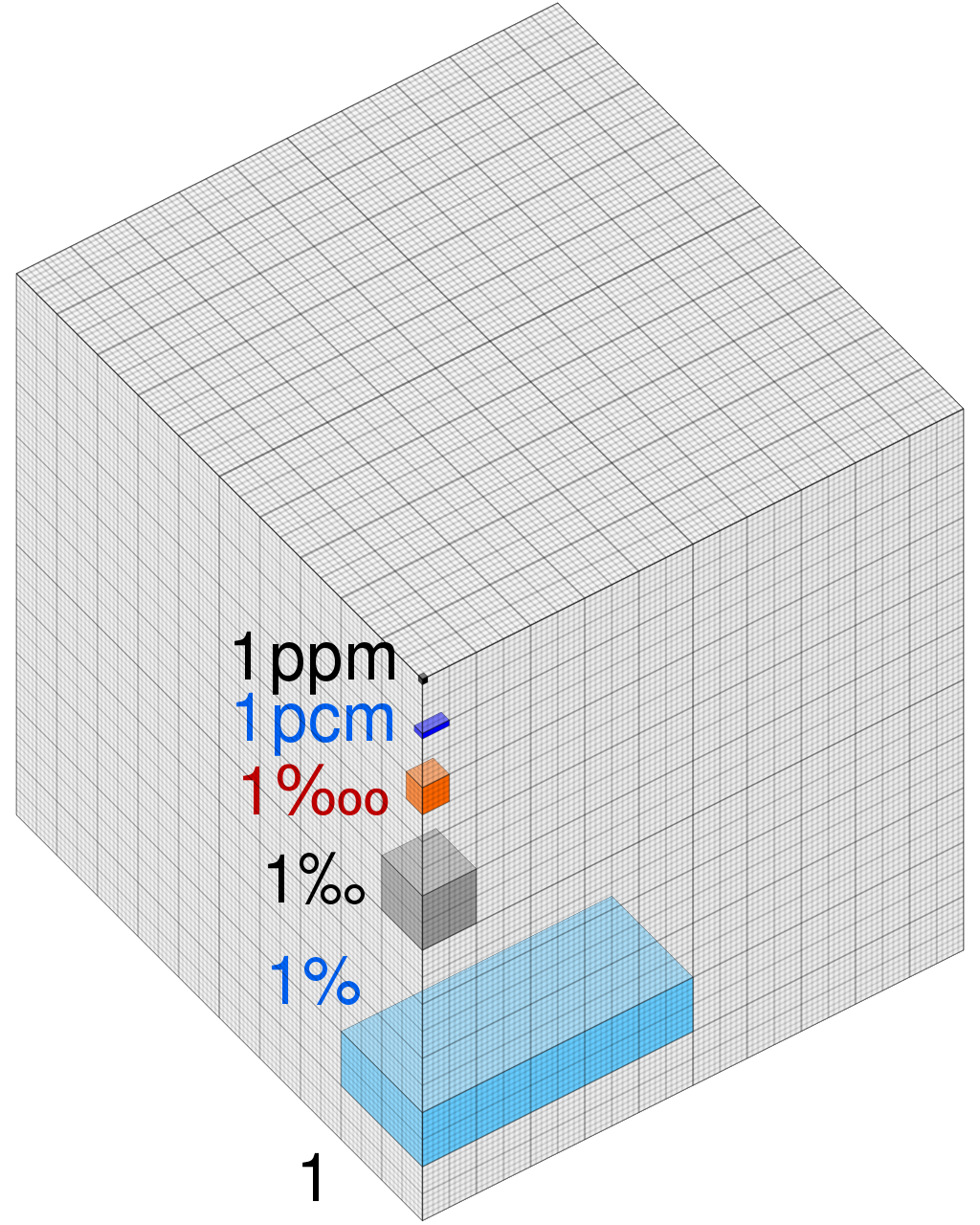 The energy we receive from the sun is our currency. It’s the energy that powers everything on Earth.
Solar Energy Review! 
Remember what the sun gives us?
Solar energy comes in all forms of the electromagnetic spectrum
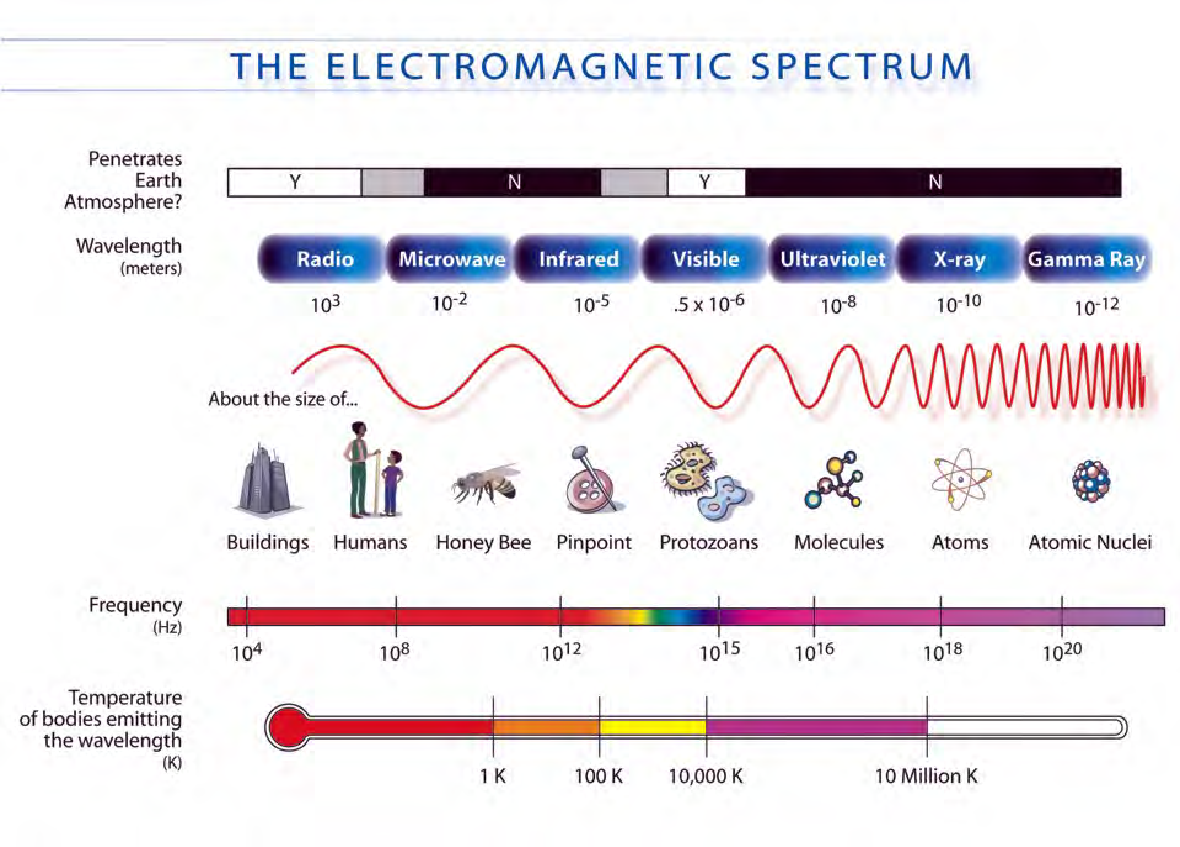 Short wavelengths come in in the form of UV and visible light
Transfers to long wavelength heat (infrared) after being temporarily absorbed by the ground
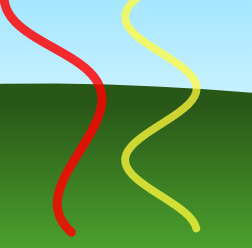 Earth’s Energy Budget
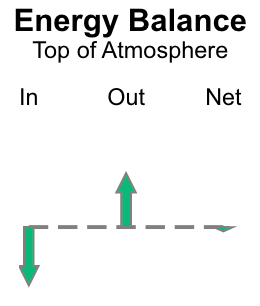 What you will see in the lab simulator today
The energy we receive from the sun is absorbed, reflected, or transmitted
Some sunlight is reflected back into space (bounces off clouds and other high albedo things)
Some is absorbed by land and water as heat (infrared energy)
The Earth releases that heat over a period of time
Our atmosphere helps hold some heat through the greenhouse effect
What we want is the same amount of energy in to balance the amount of energy out.
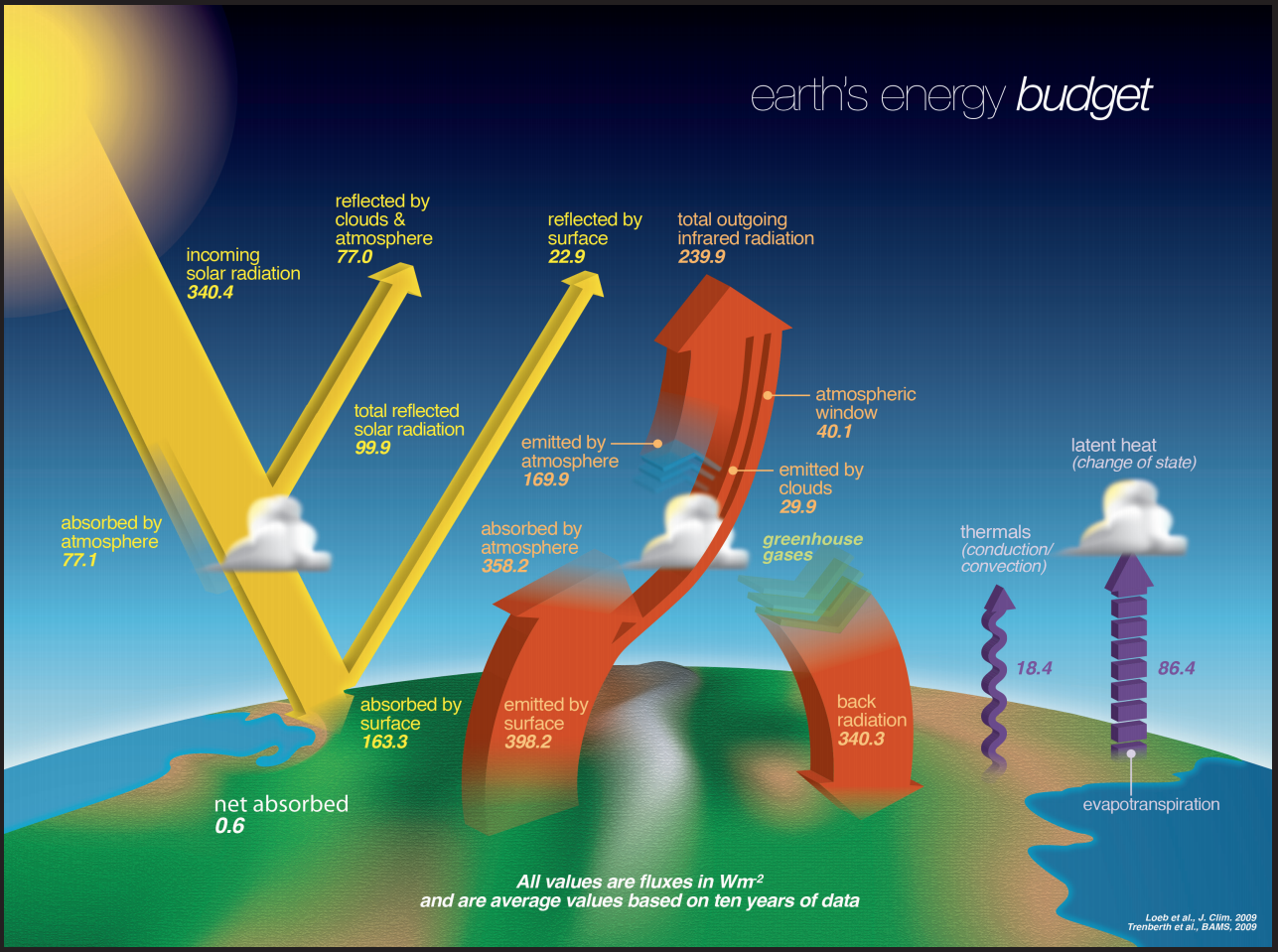 Greenhouse Gases - CO2
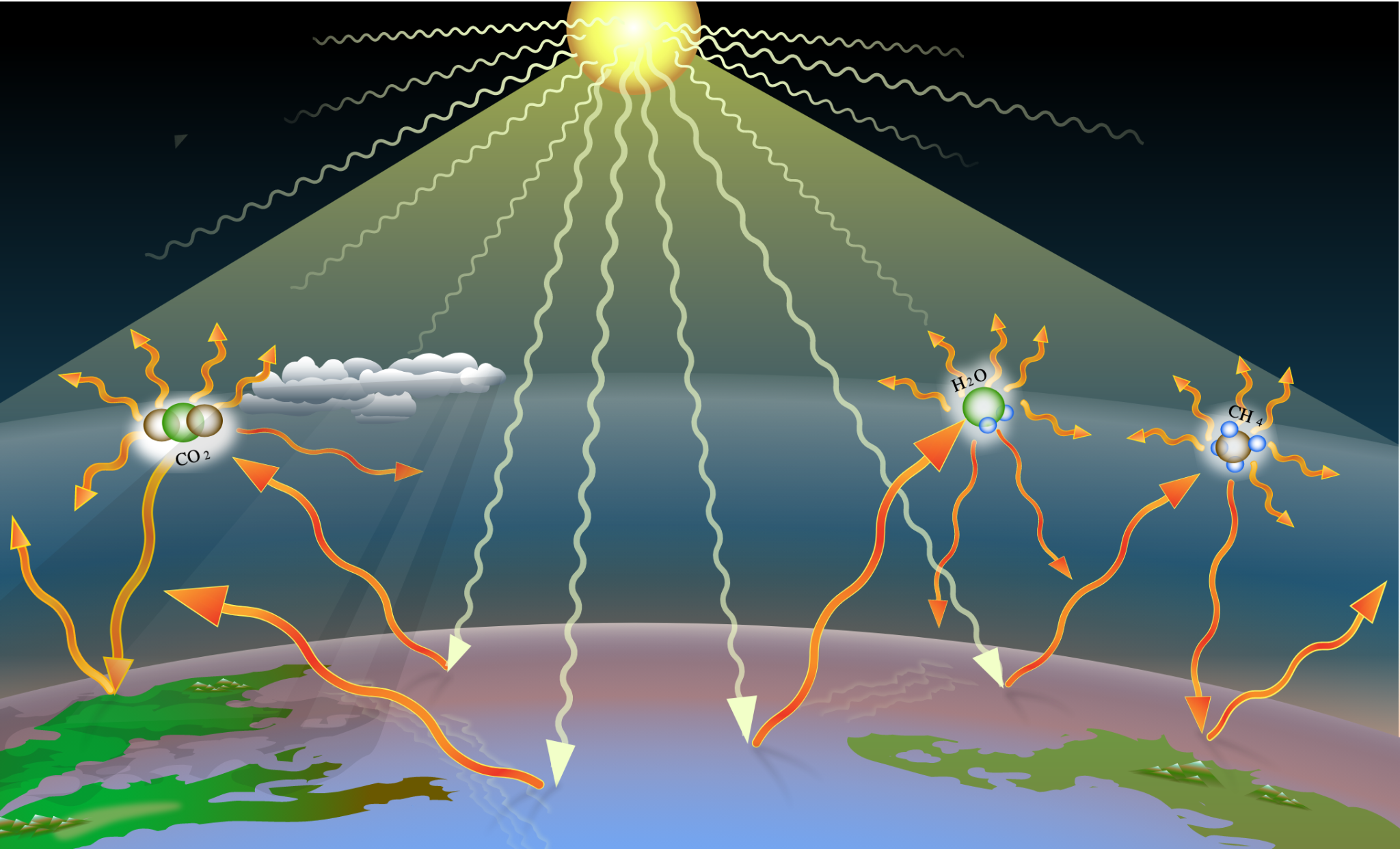 How do greenhouse gases affect the atmosphere? 
GHG absorbs and then re-emits heat into the atmosphere
What would happen if there were too little greenhouse gases?

What would happen if there were too much greenhouse gas?
The Greenhouse Gases
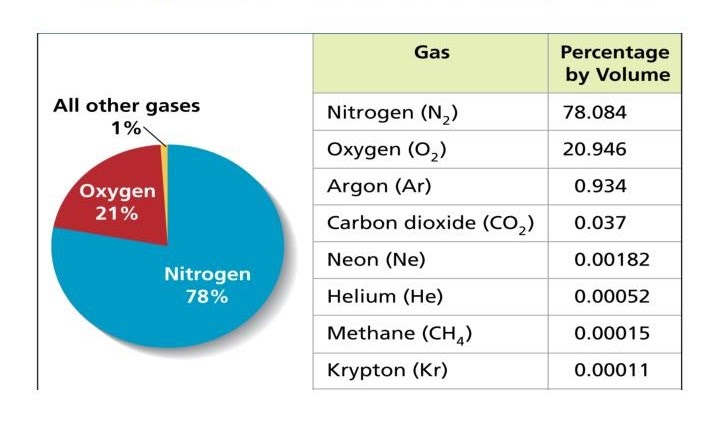 The big four are:
Water Vapor (H2O)
Carbon Dioxide (CO2)
Methane (CH4)
Nitrous Oxide (N2O)

Where do Methane and Nitrous Oxide come from?
(davina, 2014)
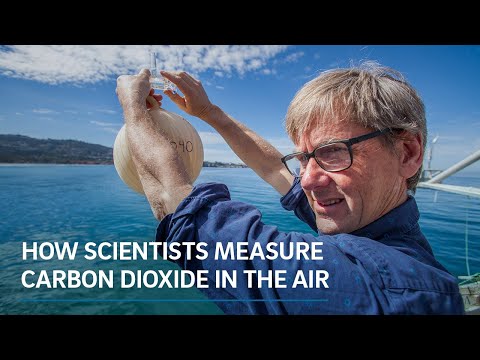 How do we measure the greenhouse gases in the atmosphere?
Carbon Dioxide on the Rise
Before 1780 (Industrial Revolution) the level of carbon dioxide was 280 ppm

By 1950 it was 300 ppm

Today Carbon Dioxide levels are 400 ppm 

Currently, Carbon Dioxide levels increase by about 1.7 ppm per year

The hottest the planet has ever been with life on it was during the Paleo-Eocene Thermal Maximum (55mya) where CO2 levels were 650 ppm-3500 ppm

How long do we have if we keep increasing at this rate?
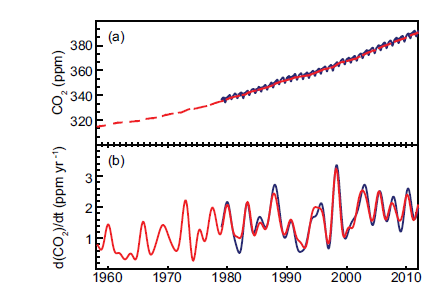 Nitrous Oxide is also increasing 

The increase is likely from the use of nitrogen fertilizers in agriculture 

Since systematic testing started in the 1970’s N2O has increased nearly .75 ppb each year
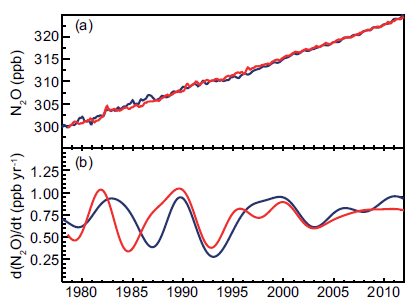 (AR5 Climate Change 2013, n.d.)
As Greenhouse Gases Increase What Happens to Temperature on Land and in Oceans?
Land Temperature Anomaly
Ocean Temperature Anomaly
Sea surface temperature and oceanic air temperature
Land surface air temperature record
(AR5 Climate Change 2013, n.d.)